I NOSTRI INCONTRI CON LA BIODIVERSITA’
NOI CON I CARABINIERI FORESTALI ALLA SCOPERTA DEI NOSTRI AMICI ALBERI

NOI CON I NONNI ALLA SCOPERTA DELL’ORTO
NOVEMBRE - DICEMBRE 2018
SCUOLA PRIMARIA IC VICENZO RANDI RAVENNA
ANCHE I PICCOLI SI DANNO DA FARE :E’ BELLO FARE LEZIONEALL’APERTO!
ASCOLTARE, IMPARARE A CONOSCERE  E  A RISPETTARE L’AMBIENTE
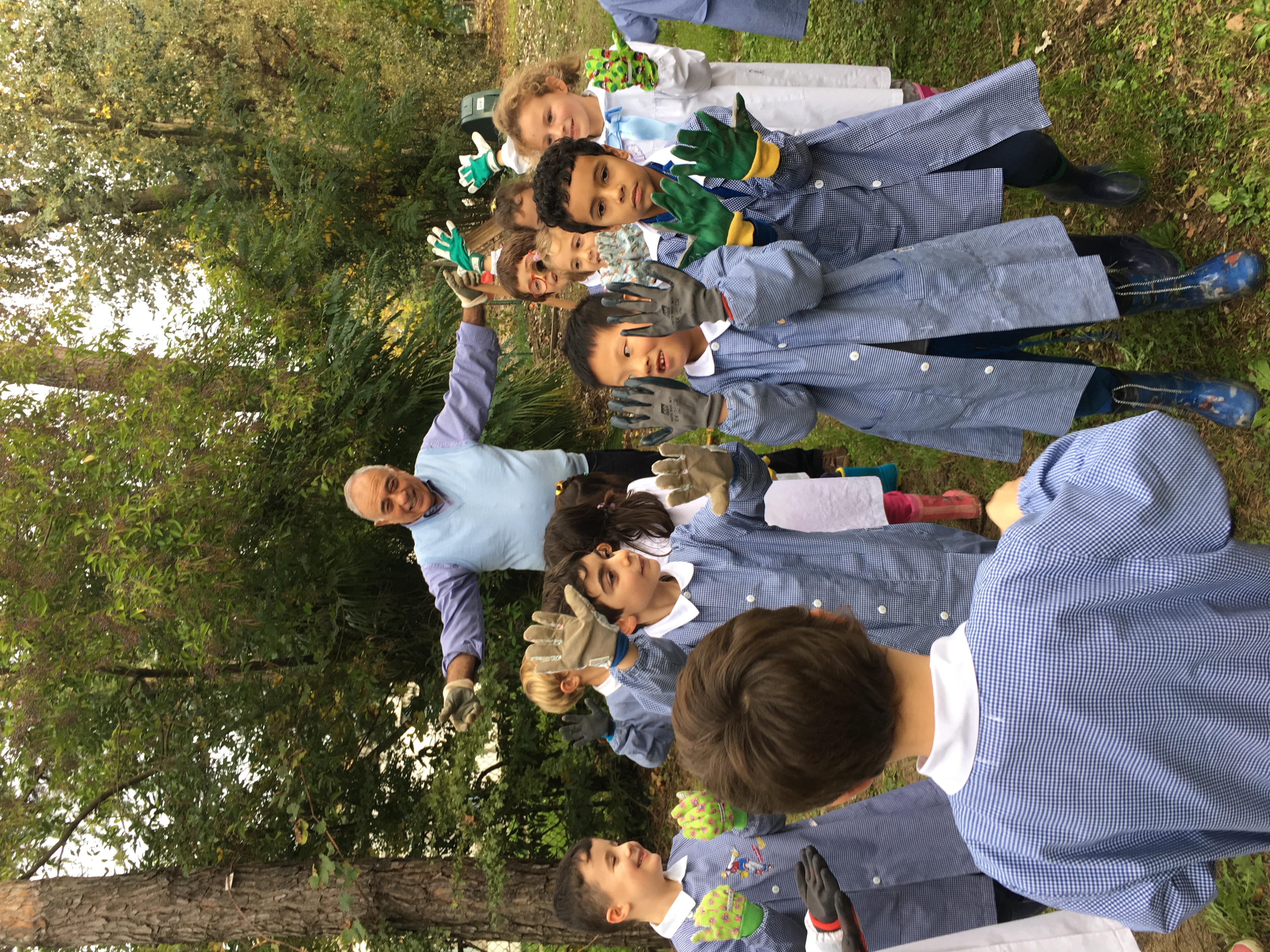 GRAZIE, NONNO!!!
AMARE LA TERRA ,

LAVORARLA , SEMINARE 

GRAZIE ALL’AIUTO DEI

 NOSTRI NONNI VOLONTARI.
NOI E L’ORTO:PICCOLI ORTOLANI IN ERBA!
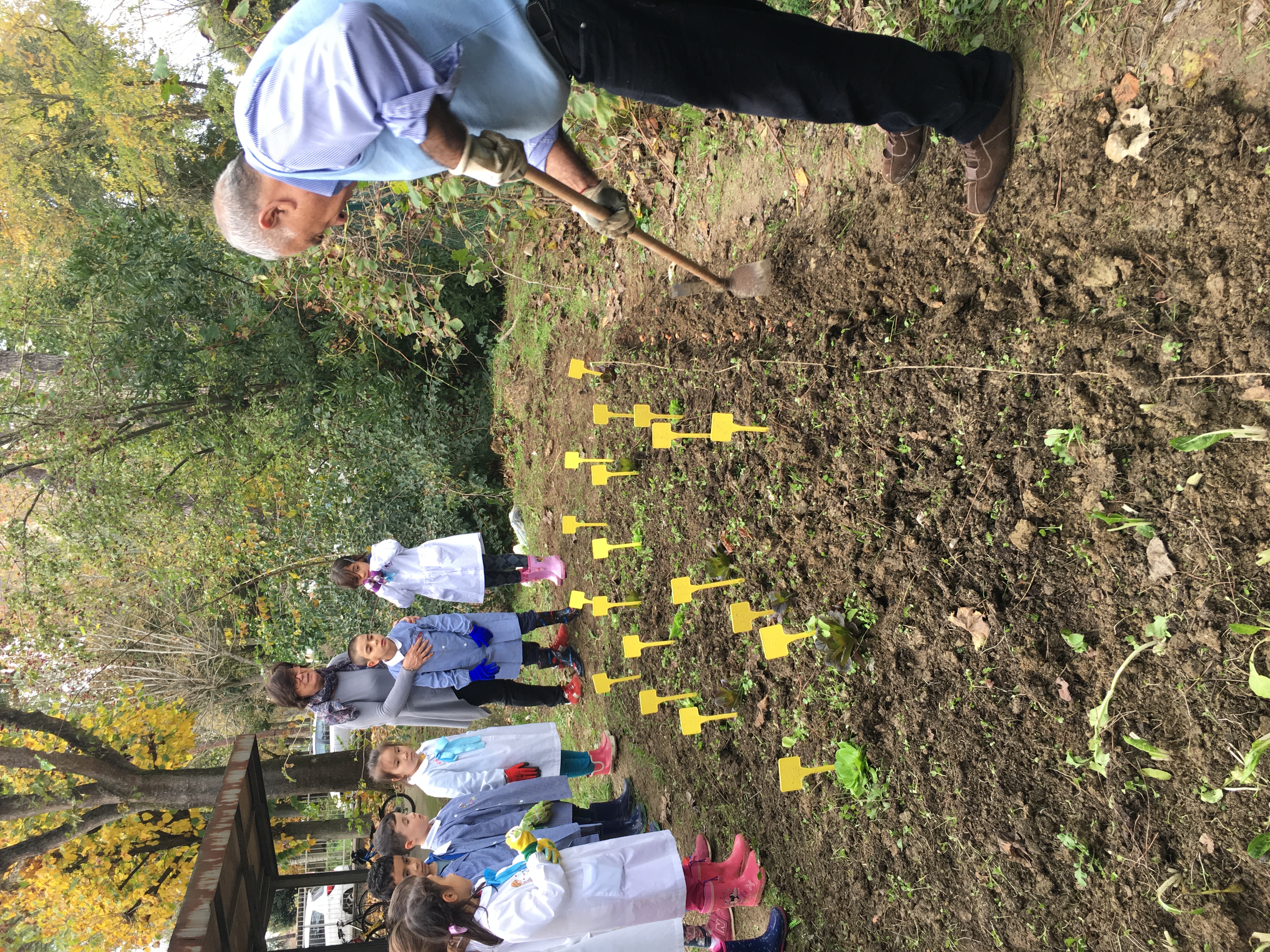 LA SECONDA VITA DELLE COSE
ATTIVITA’ DI RIUSO DI MATERIALI DI VARIA NATURA DURANTE LE ORE DI ALTERNATIVA ALLA RELIGIONE 
OTTOBRE - DICEMBRE 2018
PRESSO LA SCUOLA PRIMARIA DI I.C. RANDI 
RAVENNA
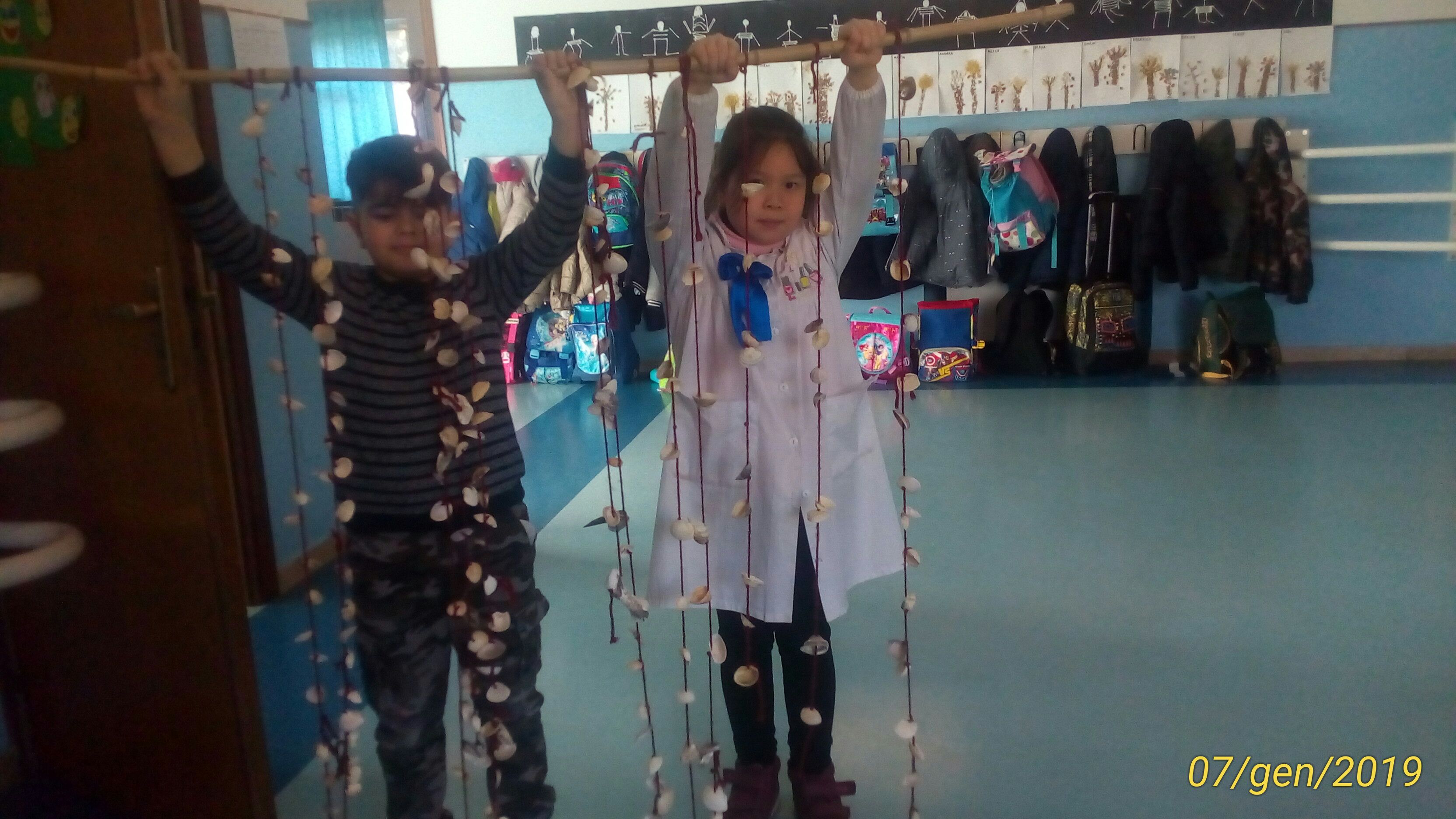 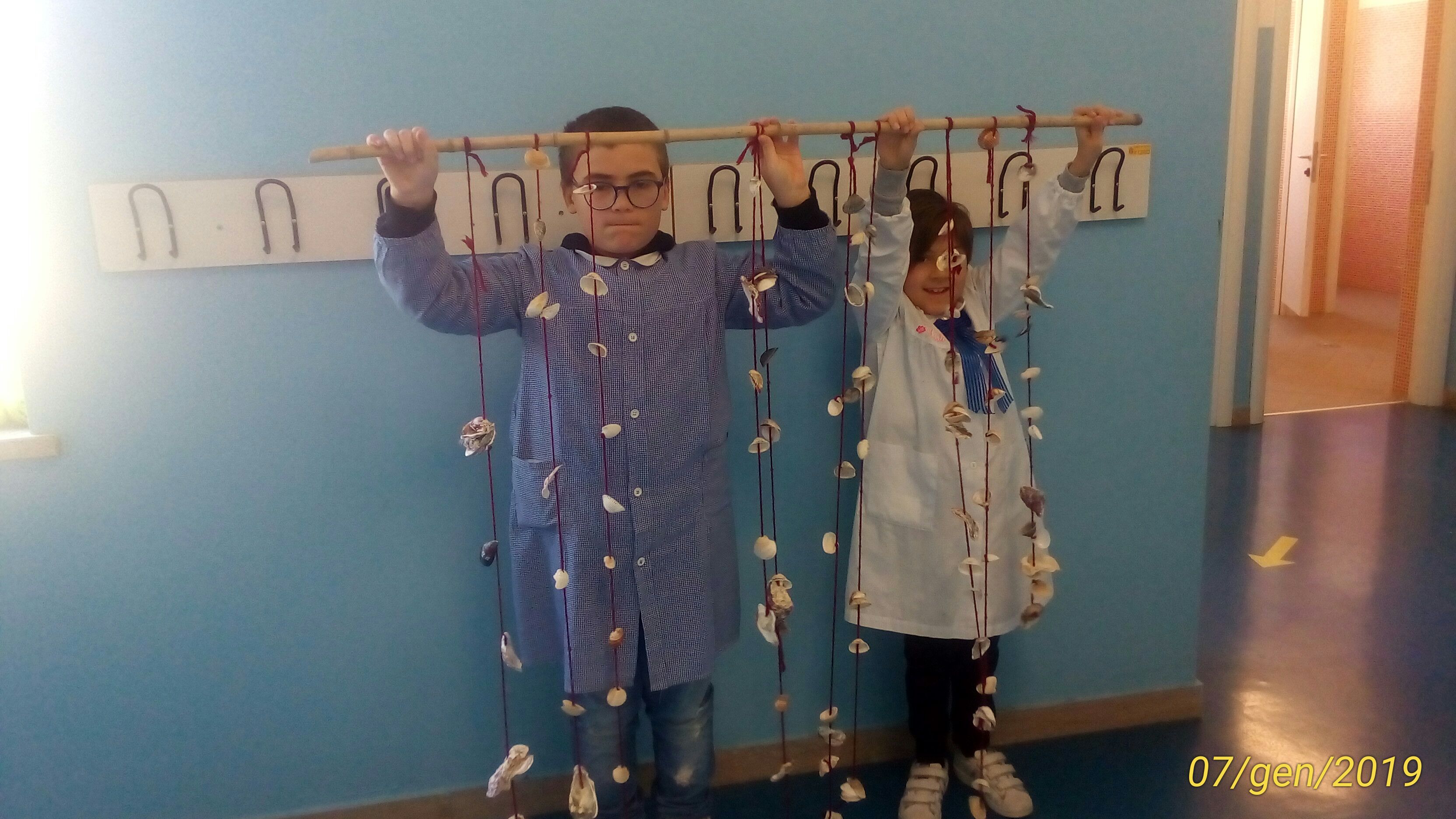 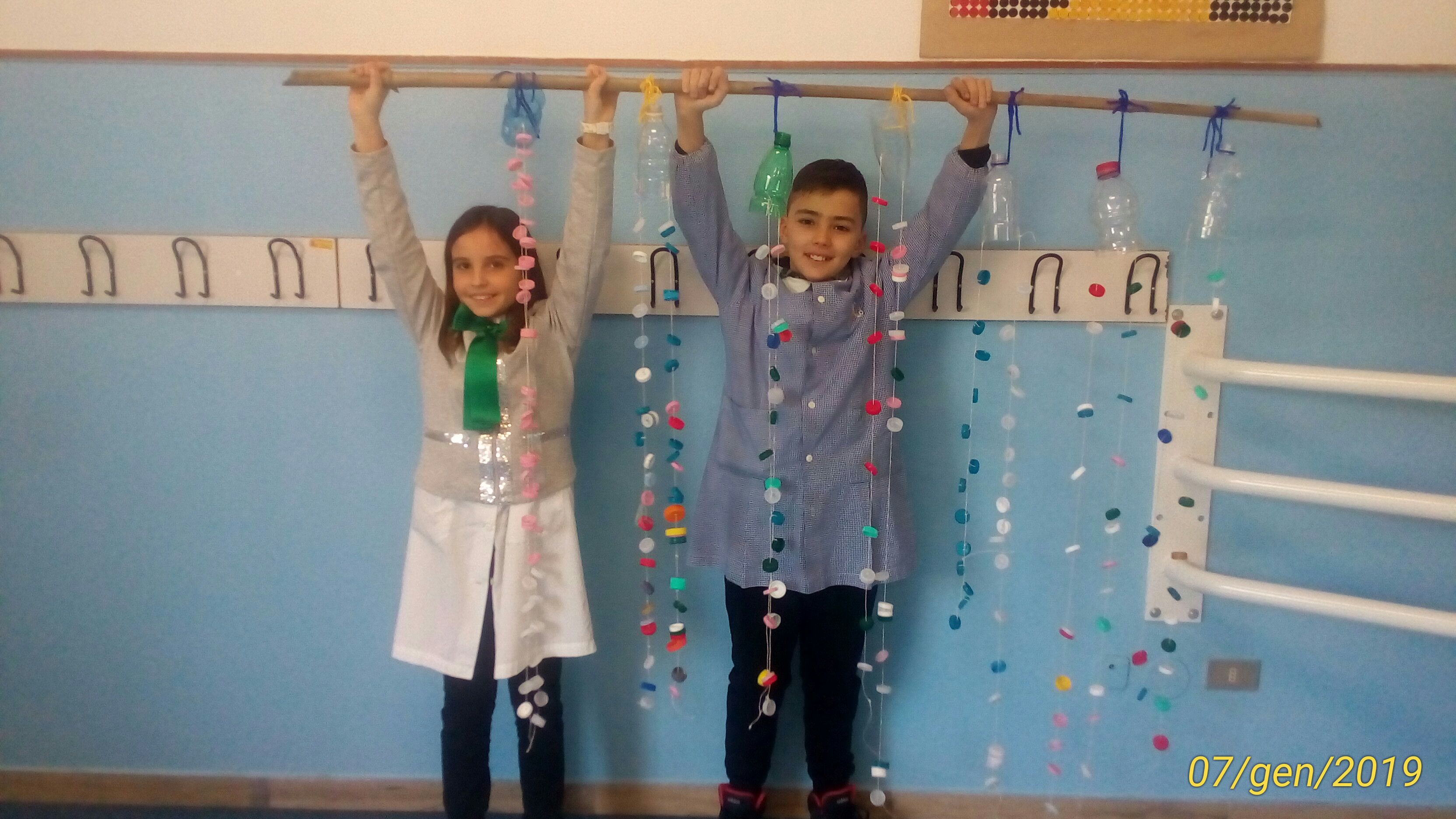 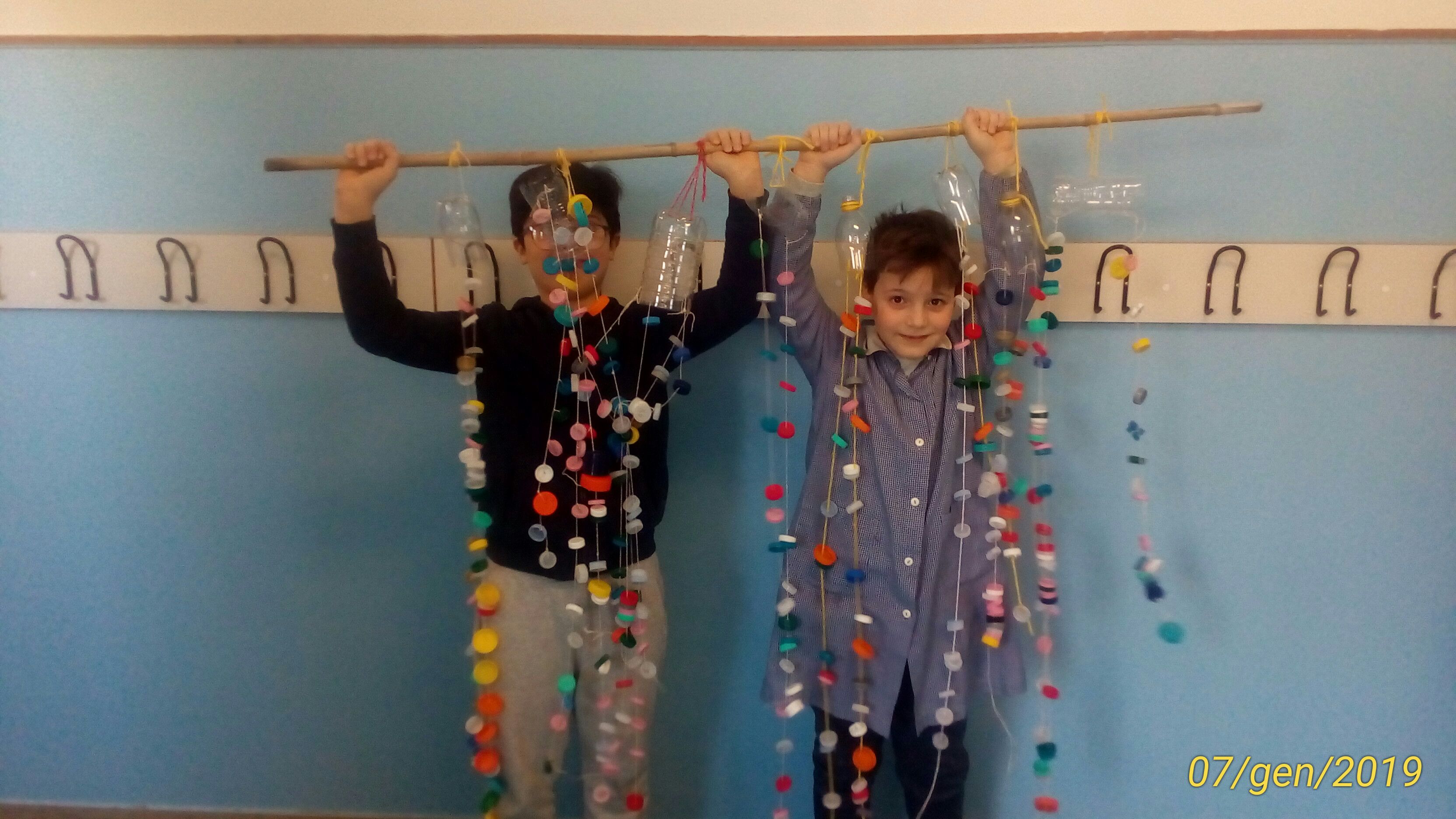 ABBIAMO REALIZZATO ALCUNI   SONAGLI  A VENTO  UTILIZZANDO LE CONCHIGLIE RACCOLTE SULLA SPIAGGIA  E  I TAPPI DELLE BOTTIGLIE DI PLASTICA.
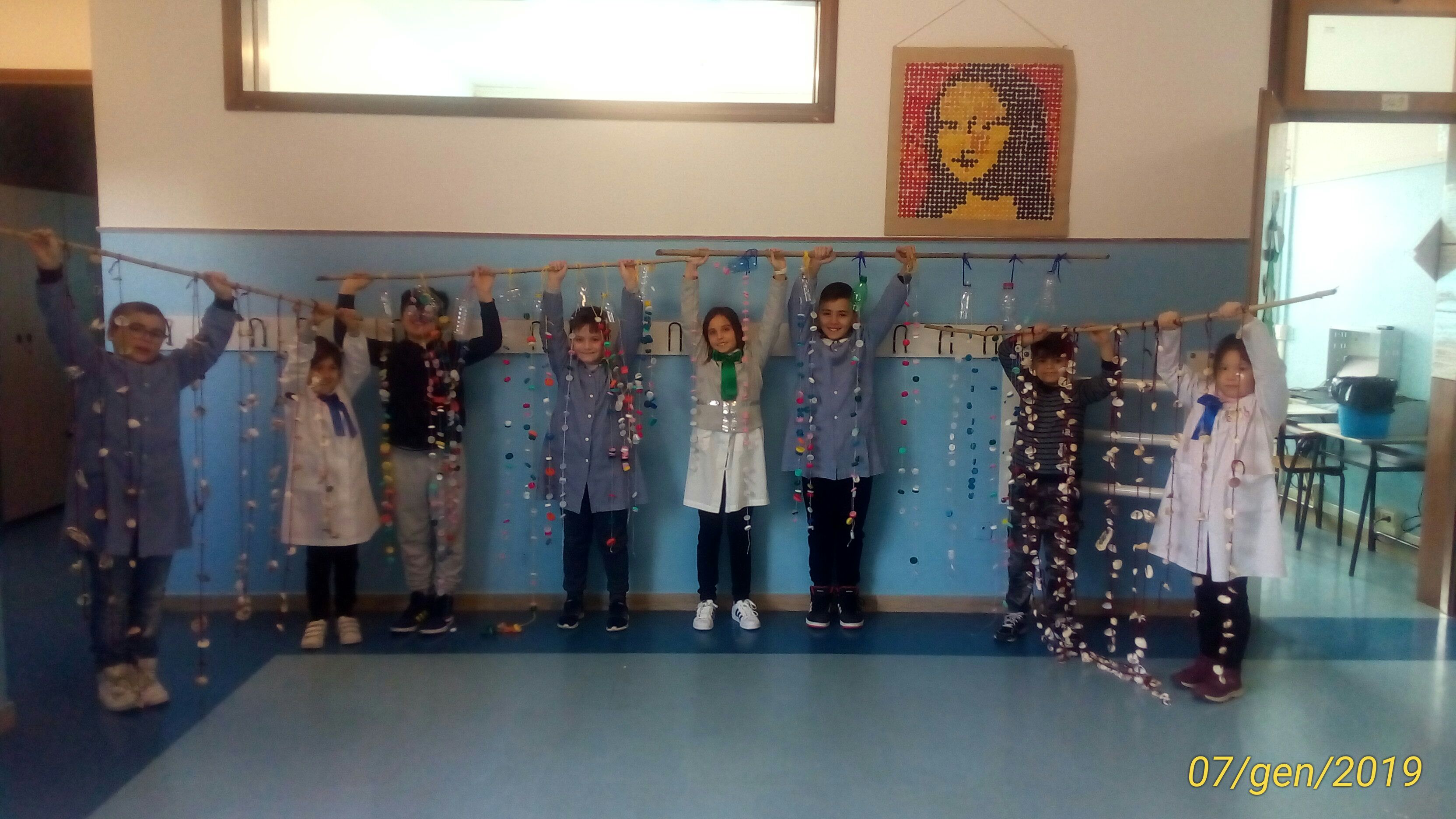 I  NOSTRI LAVORI  COMPLETATI VERRANNO COLLOCATI NEL CORTILE DELLA SCUOLA PER CREARE UN PERCORSO SONORO.